NJEMAČKA
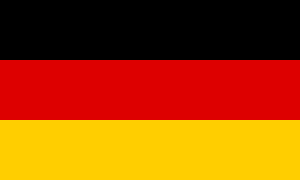 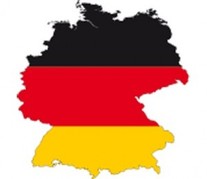 Njemačka ima 80 mil. Stan. i 357 km.
Njemačka je poznata po i po pivima i po autu mercedesu.
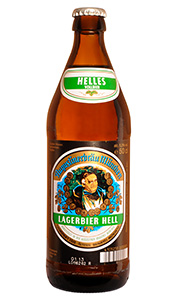 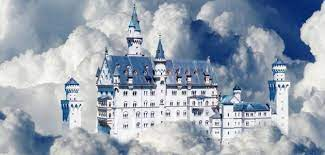 U NJEMAČKOJ NE KAŽNJAVA SE BIJEG IZ ZATVORA.
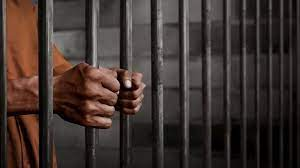 NACISTICKI POZDRAV KAŽNJAVA SE S 3 GOD. ZATVORA.
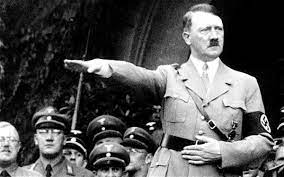 NJEMAČKA   IMA 2000 DVORACA.
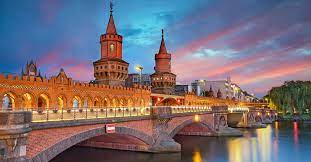 NJEMAČKA JE TAKOĐER POZNATA PO NOGOMETU.4 PUTA JE POBIJEDILA SVJETSKO PRVENSTVO.
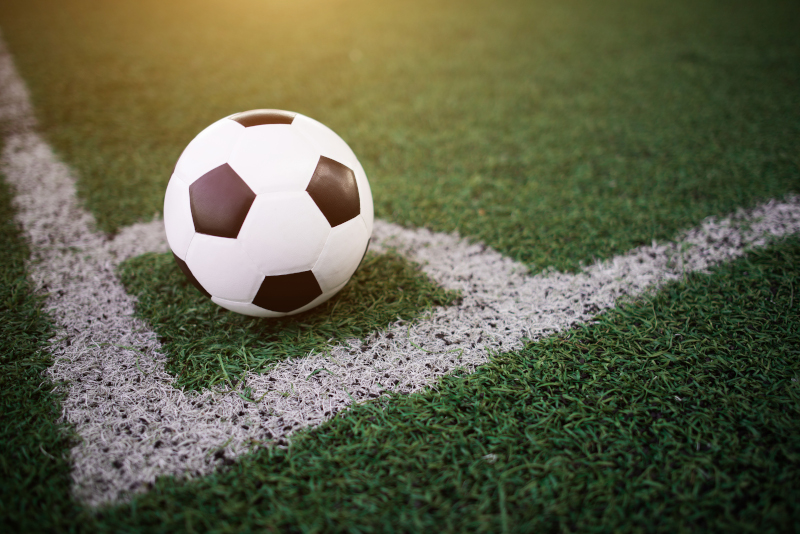 GLAVNI GRAD NJEMACKE, BERLIN, IMA MNOGO MOSTOVA,ČAK I VIŠE NEGO VENEZIA.
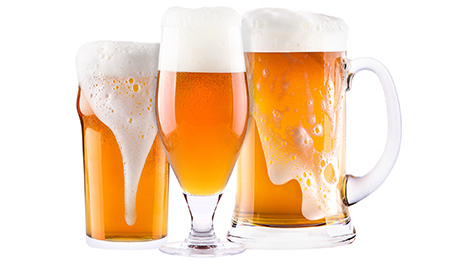 NJEMAČKA JE POZNATA PO SVOJIM GRADOVIMA:FRANKFURT,MUNCHEN,BERLIN,…
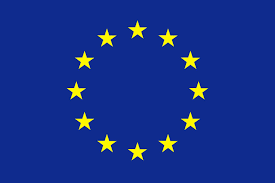 U NJEMAČKOJ JE ALKOHOL DOZVOLJEN VEĆ OSOBAMA S 16 GODINA.
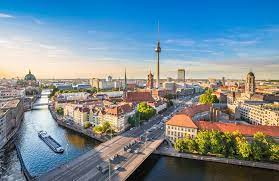 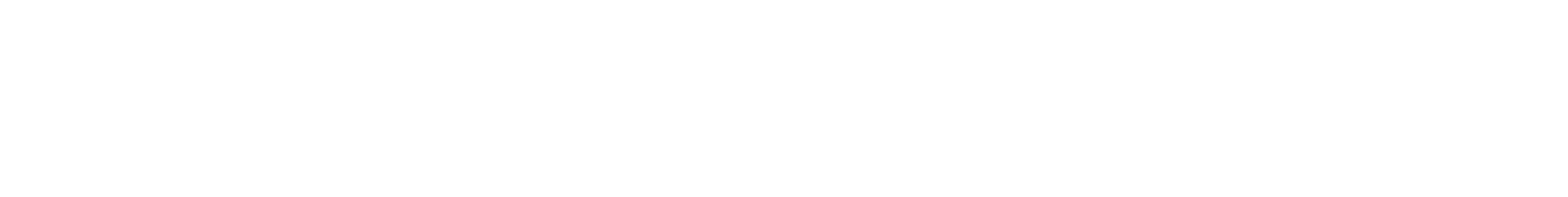 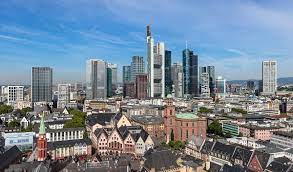 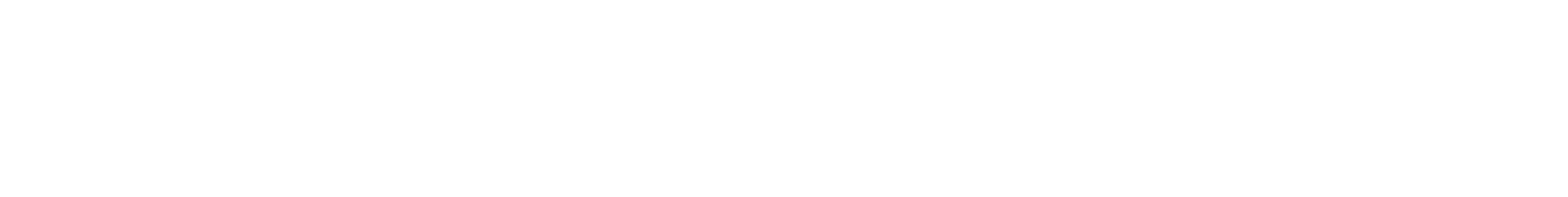 BERLIN
FRANKFURT
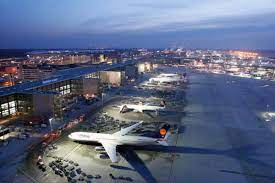 JEDNA OD NAJPOZNATIJIH LUKA SE NALAZI U FRANKFURTU.
NJEMAČKA GRANICI SA DANSKOM, FRANCUSKOM, BELGIJOM ,LUX. ,NIZOZEMSKOM ,AUSTRIJOM, ČEŠKOM I POLJSKOM.
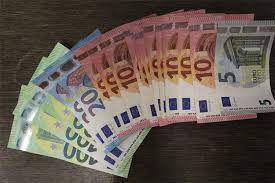 U NJEMAČKOJ SE KAO NOVAC KORISTE EURI.